20th Meeting of the Meso America – Caribbean SeaHydrographic CommissionNational Report by
United States of America
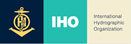 Top achievements during the year (3 maximum)
Bi-lateral Surveys
Safety of Navigation: Belize (FST) and Colombia (ACS).
Expeditionary surveys in support of exercises: 
		Brazil, Colombia
Hurricane Dorian Disaster Support Website – Humanitarian Assistance Disaster Response (HADR)
Developed  US ENC re-scheming plan
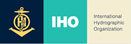 2
Top challenges and/or obstructions (3 maximum) (Such as capacity building gaps)
Declining resources for capacity building; being supported on a case-by-case basis; need to expand partnerships to leverage CB resources. 
Transition to a data centric production environment.
Workforce Challenges:  training/transitioning raster cartographers to become ENC cartographers; similar for DNC to ENCs
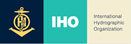 3
Top Plans that affect the region (3 maximum)(Charts, surveys, training, other)
Propose Safety of Navigation hydrographic surveys for 2020 in Colombia (LIDAR ACS) and Guyana (FST)
Maritime Safety Information (MSI) Training – after MACHC meeting in Santo Domingo
US ENC re-scheming (Straits of Florida; Gulf of Mexico, Central America)
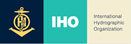 4
Top 2 recommendations for MACHC plenary(Criteria: Greatest collective regional impact, return on investment, potential for leveraging resources/partnerships)
What is your greatest capacity building priority to recommend for IHO CB funding consideration (Phase 1)? (Select one)
 High-level visit (political awareness)
Technical visit (assessment of national capabilities and awareness)
Maritime Safety Information training
Hydrographic Awareness Seminar (pre-MACHC meeting)

What is your greatest capacity building priority (Phase 2 or Phase 3) for which to seek other partnership/funding opportunities outside of IHO CB?  

MSDI training as a “Phase 1.5” effort - without a basic MSDI, data collection and product generation does not work.
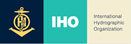 5
[Speaker Notes: Other Phase 2/3 CB Priorities for  consideration in the scope of the new 3-year CB Plan:

Singlebeam-multibeam survey planning; data collection to quality assurance workshop; Surveying to the Ellipsoid
Chart adequacy workshop for Spanish speakers]
IHO Capacity Building Phase Reference
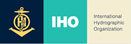 Reference:  IHO Capacity Building Strategy Phases of Development
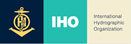 7
[Speaker Notes: National Activities

Phase 1
Form National Authority (NA) and/or National Hydrographic Coordinating Committee (NHCC).
Create/improve current infrastructure to collect and circulate information
Strengthen links with charting authority to enable updating of charts and publications
Minimal training needed
Strengthen links with NAVAREA Coordinator to enable the promulgation of safety information

Phase 2
Establish capacity to enable surveys of ports and their approaches 
Maintain adequate aids to navigation 
Build capacity to enable surveys in support of coastal and offshore areas 
Build capacity to set up hydrographic databases to support the work of the NA/NHCC 
Provide basic geospatial data via MSDI 
Requires funding for training, advising & equipment or contract survey

Phase 3
The need shall be thoroughly assessed. Requires investment for production, distribution and updating 
Alternatively, bi-lateral agreements for charting can provide easier solutions in production and distribution (of ENC through RENCs) and rewards. 
Further development of MSDI]